Mobile Programming
UI dengan Widget TextView,
EditText dan Button
Capaian Pembelajaran
Memahami Widget TextView
Mampu membuat UI Control TextView pada activity layout (.xml)
Mampu membuat event handling untuk UI Control TextView

Memahami Widget EditText
Mampu membuat UI Control EditText pada activity layout (.xml)
Mampu membuat event handling untuk UI Control EditText
Widget
Untuk membuat widget pada activity layout (.xml):
<TextView    android:attribute-widget1="nilai_atribut"    android:attribute-widget2="nilai_atribut"
	…
    …    … />
Contoh:
<TextView    android:text="Sign-in"    android:layout_width="wrap_content"    android:layout_height="wrap_content"    android:layout_alignParentTop="true"    android:layout_alignParentStart="true"    android:id="@+id/lblTitle" />
Attributes
Berikut adalah beberapa attribut yang secara umum sering di-setting pada Widget UI Controls:
Widget
Langkah yang harus dilakukan untuk menggunakan widget activity class (.java) yang sudah dibuat pada activity layout (.xml):
import class widget yang ingin digunakan:
android.widget.nama-widget;
Buat object di dalam method onCreate() pada class:
nama-widget nama-object = (nama-widget) findViewById(R.id.id-ui-pada-layout)
Setelah itu kita dapat menggunakan method yang dimiliki widget tersebut, dengan cara:
nama-object.nama-method();
Contoh: MainActivity.java
Contoh, misal: activity_main.xml berisi:
1
.. ..
<TextView    android:text="Sign-in"    android:layout_width="wrap_content"    android:layout_height="wrap_content"    android:layout_alignParentTop="true"    android:layout_alignParentStart="true"    android:id="@+id/lblJudul" />
.. .. 
</RelativeLayout>
import android.widget.TextView;
. . .
	 protected void onCreate(Bundle savedInstanceState) {		super.onCreate(savedInstanceState);		setContentView(R.layout.activity_main);
		. . .
		. . .
		TextView judul=(TextView) findViewById(R.id.lblJudul);
		judul.setText(“Form Login");
		. . .
2
3
TextView Widget
TextView
Berikut atribut TextView yang umum di-setting:
Membuat TextView pada activity layout (.xml) dan Menggunakan TextView pada Activity Class (.java)
<TextView	android:id="@+id/lblJudul"
	android:text="Sign-in"    android:layout_width="wrap_content"    android:layout_height="wrap_content"    android:gravity=“left"    android:textsize=“24sp“
	android:textstyle="normal|bold"/>
Code pada activity_main.xml
Code pada MainActivity.java
import android.widget.TextView;
. . .
. . .
	 protected void onCreate(Bundle savedInstanceState) {		super.onCreate(savedInstanceState);		setContentView(R.layout.activity_main);
		. . .
		. . .
		TextView judul=(TextView) findViewById(R.id.lblJudul);
		judul.setText(“Form Login");
		. . .
		. . .
EditText Widget
EditText
Berikut atribut EditText yang umum di-setting:
Membuat EditText pada activity layout (.xml) dan Menggunakan EditText pada Activity Class (.java)
<EditText	android:id="@+id/txtUserId"
	android:text=“Augury El Rayeb"
	android:inputType="textEmailAddress"	android:layout_width="wrap_content"	android:layout_height="wrap_content"	android:gravity="left"
	android:width="320dp"	android:hint="email atau user id"/>
Code pada activity_main.xml
Code pada MainActivity.java
import android.widget.EditText;
. . .
. . .
	 protected void onCreate(Bundle savedInstanceState) {		super.onCreate(savedInstanceState);		setContentView(R.layout.activity_main);
		. . .
		. . .
		EditText userid=(EditText) findViewById(R.id.txtUserId);
		String pengguna = userid.getText().toString();
		. . .
		. . .
Button Widget
Button
Berikut atribut Button yang umum di-setting:
Membuat Button pada activity layout (.xml) dan Menggunakan Button pada Activity Class (.java)
<Button	android:id="@+id/btnHalo"
	android:text=“HELLO SIF"
	android:layout_width="wrap_content"	android:layout_height="wrap_content"	android:width="320dp“
	android:onCLick=“jalan"/>
Code pada activity_main.xml
<TextView	android:id="@+id/lblOutput"
	android:text=“Output"    android:layout_width="wrap_content"    android:layout_height="wrap_content"/>
Code pada MainActivity.java
import android.view.View;;
. . .
	protected void onCreate(Bundle savedInstanceState) {	super.onCreate(savedInstanceState);	setContentView(R.layout.activity_main);
	. . .
	. . .
	}); 		
	public void jalan(View v) {
		TextView keluaran2 = (TextView) findViewById(R.id.lblOutput);
			keluaran2.setText(masukan.getText());
	}
	. . .
Membuat Button pada activity layout (.xml) dan Menggunakan Button pada Activity Class (.java)
<Button	android:id="@+id/btnHalo"
	android:text=“HELLO SIF"
	android:layout_width="wrap_content"	android:layout_height="wrap_content"	android:width="320dp"/>
Code pada activity_main.xml
<TextView	android:id="@+id/lblOutput"
	android:text=“Output"    android:layout_width="wrap_content"    android:layout_height="wrap_content"/>
Code pada MainActivity.java
import android.widget.Button;
. . .
	protected void onCreate(Bundle savedInstanceState) {	super.onCreate(savedInstanceState);	setContentView(R.layout.activity_main);
	. . .
	Button halo=(Button) findViewById(R.id.btnHalo);
		halo.setOnClickListener(new View.OnClickListener() {
		@Override
		public void onClick(View v) {
		TextView keluaran2 = (TextView) findViewById(R.id.lblOutput);
			keluaran2.setText(masukan.getText());
		}
	}); 		. . .
Terima Kasih
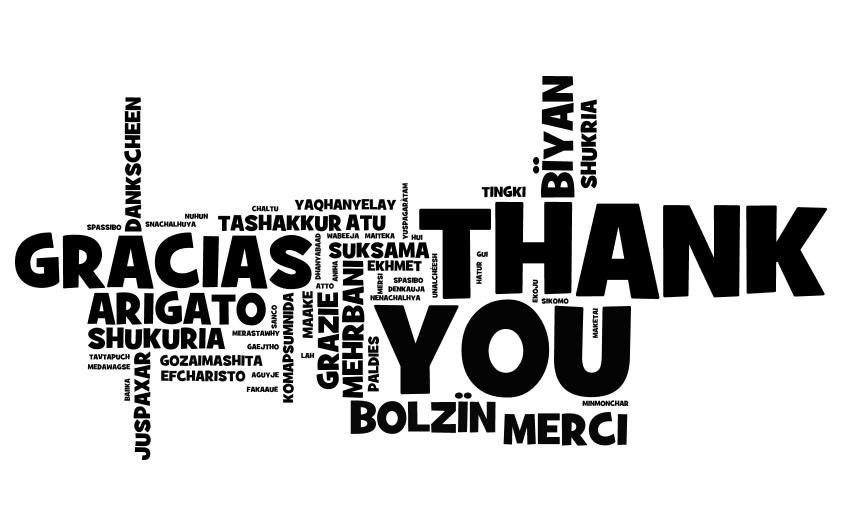 Tips
Membuat method override:
Untuk kemudahan dalam membuat method override ini (di android studio);
   
alt+ins   Override Methods  pilih method yang ingin di-override
Referensi
Android Tutorial: Simply Easy Learning by tutorialspoint.com

TheNewBoston YouTube Playlist: Android App Development for Beginners Playlist.
https://www.youtube.com/watch?v=NMDPxN8FgXM&list=PL6gx4Cwl9DGBsvRxJJOzG4r4k_zLKrnxl&index=9

tutorialspoint.com - Android User Interface Control
https://www.tutorialspoint.com/android/android_user_interface_controls.htm

tutorialspoint.com – Event Handling
https://www.tutorialspoint.com/android/android_event_handling.htm